Mini-Worlds Knowledge Mat
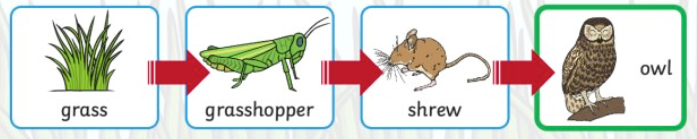 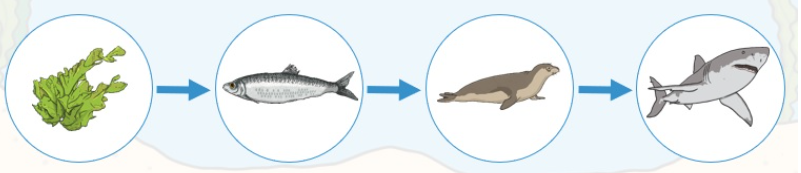 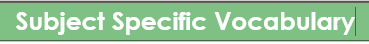 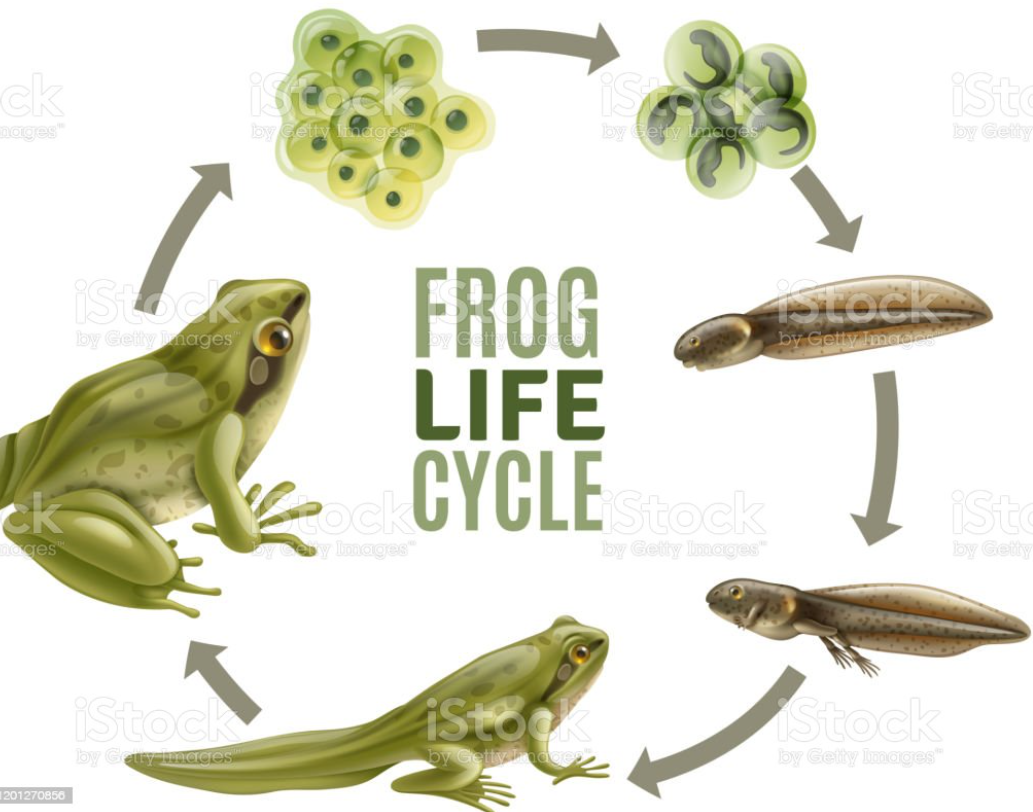